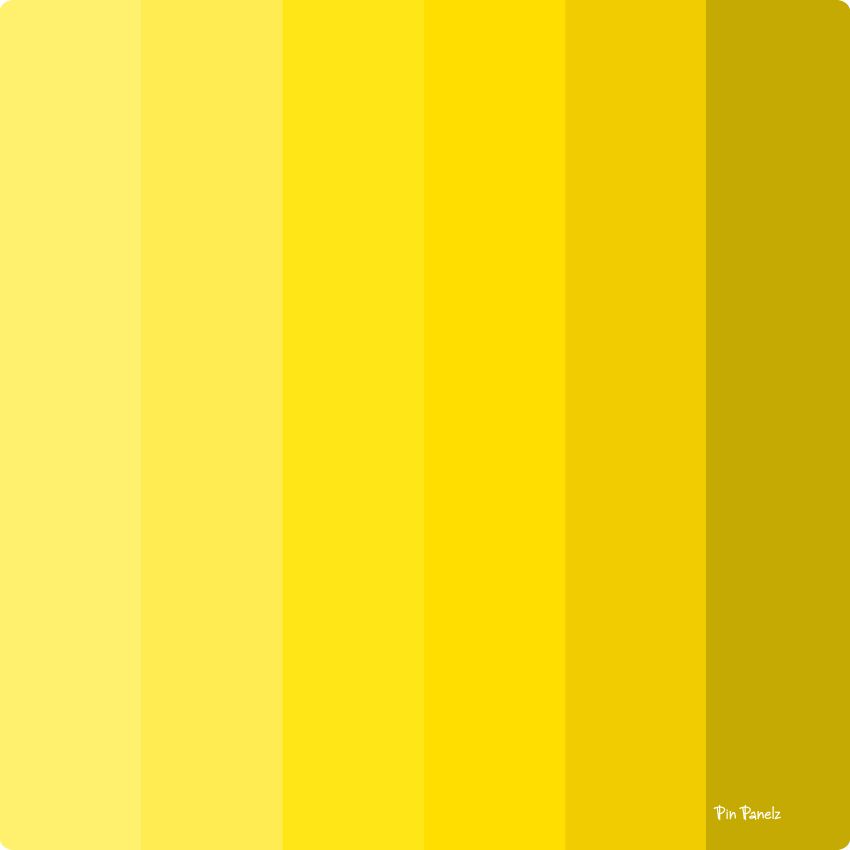 Shade, Tint, Tone
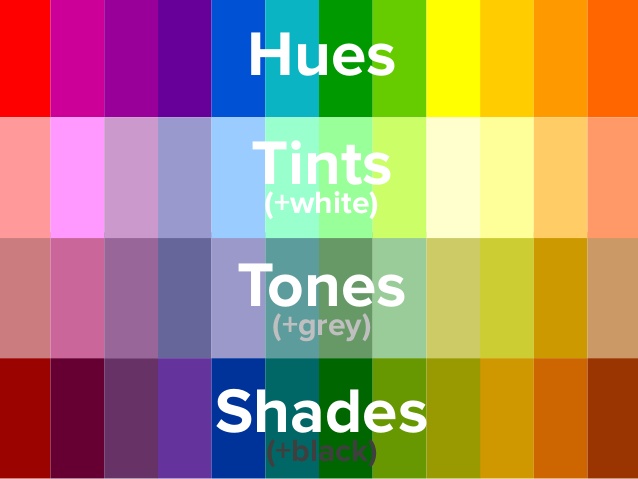 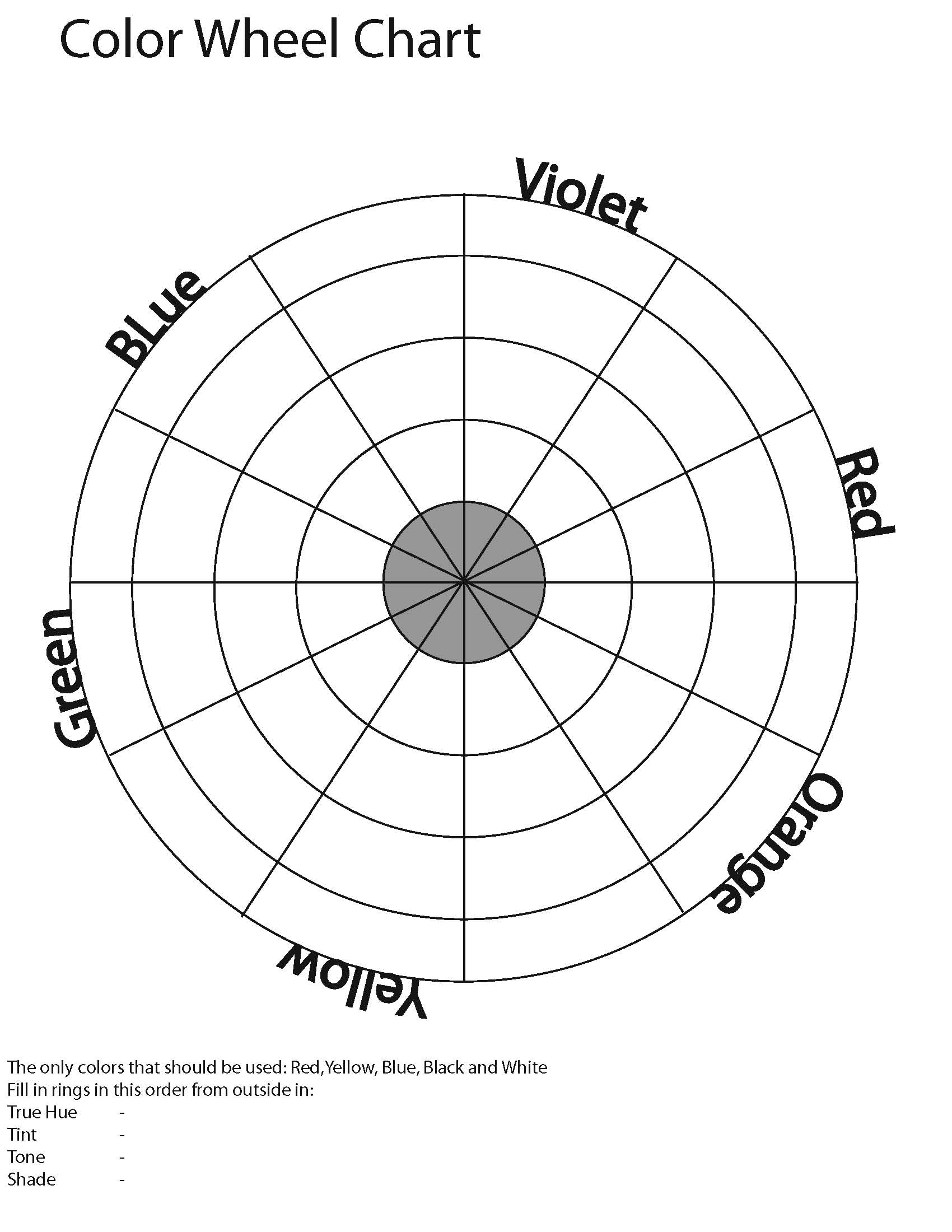 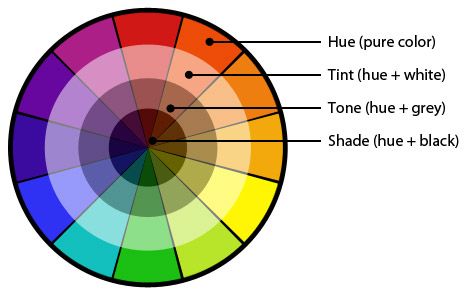 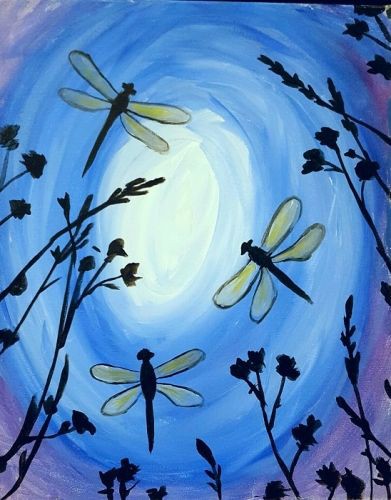